Sending Email Invites and Reminders
If you are taking an exam at home and have exam issues, you may contact ExamSoft Support at: 
Toll Free: 866.429.8889(ExamSoft support is 24/7)
support@examsoft.com
Sending Invites
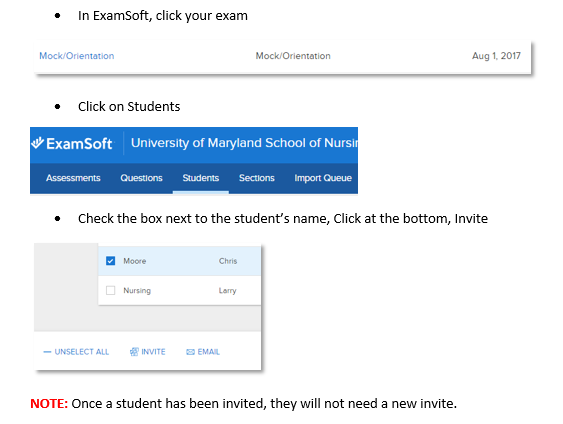 How to See if a Student has been Invited in the Past
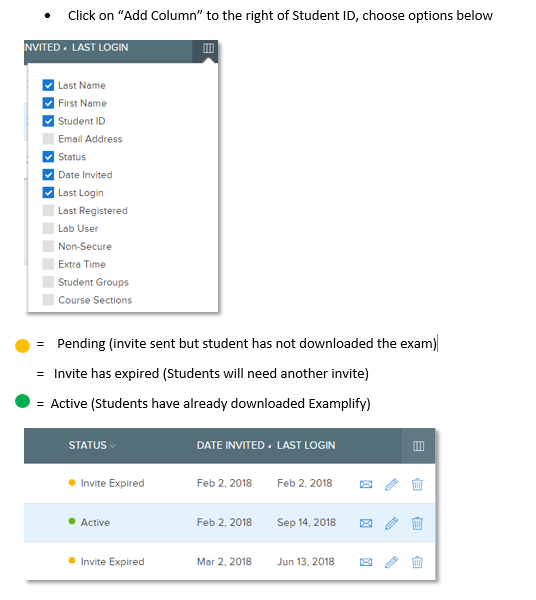 If Student has not Downloaded the Exam:
Through ExamSoft:
You should send them an email 
alert them they have not downloaded the exam
If they have already been invited in the past:
 they will automatically get an email reminder for downloading through the “Post Exam Options”
Where to Find Post Exam Options to Set Download Reminder:
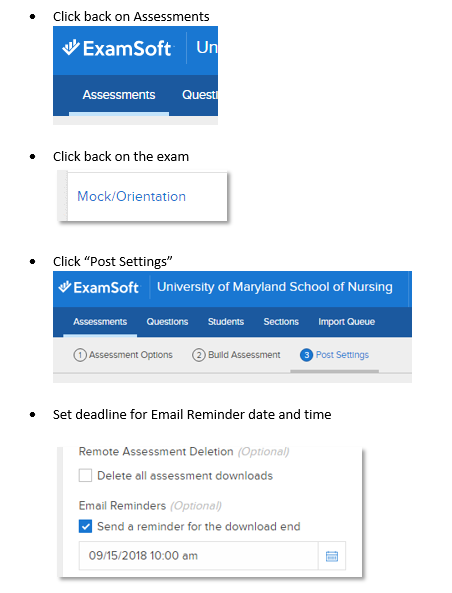 What Students Do After Invite is Sent:
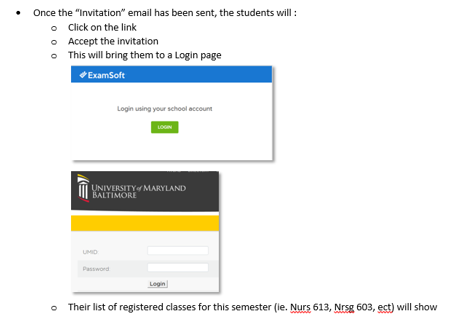 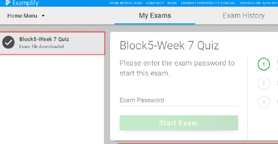